What is a Trend?
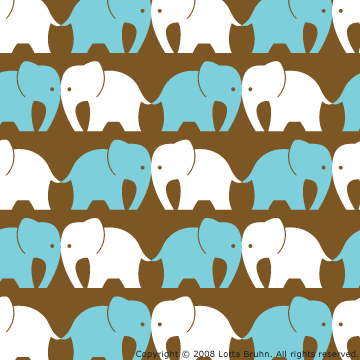 Periodic Table Trends
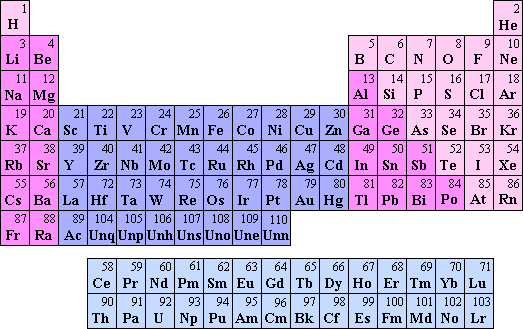 Periodic Table Trends
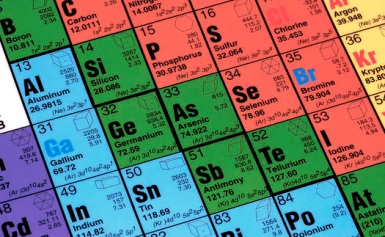 The Periodic Table is arranged according to the Periodic Law. 

The Periodic Law states that when elements are arranged in order of increasing atomic number, their physical and chemical properties show a periodic pattern.
Activity – Trends in Atomic Radius
Look at the partial Periodic Table below.
The values are the atomic radius in pm. Copy the table and answer the questions which follow.
1. What appears to be the trend in atomic radius as you move from left to right in a row? 
(Atomic radius decreases across a row)
2. What appears to be the trend in atomic radius as you move down a column? 
(Atomic radius increases down a group)
3. Predict the atomic radius C.
(70pm)
4. Predict the atomic radius of Al.
(125pm)
5. Predict the atomic radius of Ca.
(180pm)
6. Is the pattern of atomic radius absolute or general (always true or generally true)? 
(general)
Electronic Configuration & The Periodic Table
Elements in the same group display similar chemical properties because they have similar electronic configurations.

There are seven periods in the periodic table. As you move along a period, the properties of the elements slowly change, from metals on the left hand side to non-metals on the right hand side.
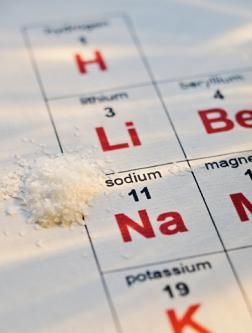 Trends in Groups & Periods
The elements in the periodic table are arranged in such a manner that there are trends in their physical and chemical properties in a particular group and in a particular period.

Look at the electronic configuration of the elements in your periodic table, are there:

any similarities between the elements in the same period?

any similarities between the elements in the same group?
Electronic Configuration of the first 20 Elements
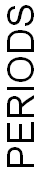 Similarities in Electronic Configuration of Elements in the same Group
1. All elements in the same group have the same number of electrons in the outermost shell, i.e., they have the same number of valence electrons.

2. The number of valence electrons is equal to the group number.

3. All elements in group 0 have a full outermost shell.
Similarities in Electronic Configuration of Elements in the same Period
1. All elements in the same period have their outermost electrons in the same shell. For example, lithium and sulphur are both in Period 2 and their outermost electrons are in the second shell.

2. The period number is an indication of the number of occupied shells in an atom, i.e. the number of shells which contain electrons. For example, calcium is in Period 4 and its electrons occupy four shells.
Determining Electronic Configuration from Period & Group Number
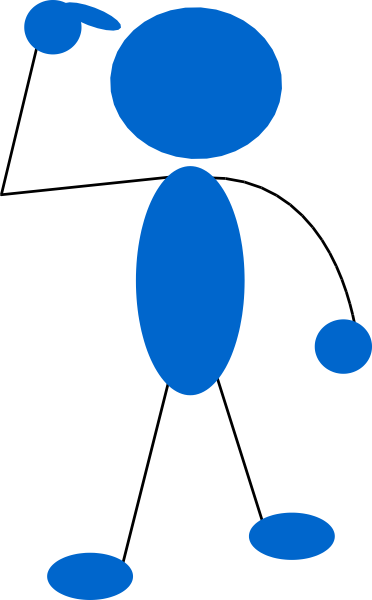 Do you think you can determine the electronic configuration of an atom from the period number and group number? How?
Answer
Yes!

Example: 
Knowing an atom is in Group IV and Period 3 of the periodic table tells us that the outermost shell of the atom contains four electrons and its atom has three shells which contain electrons. The electronic configuration is therefore (2,8,4)
Relationship between Groups & Shells
As you move down a group, an extra shell is added.

For example, hydrogen has one shell followed by lithium which has two shells.
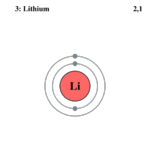 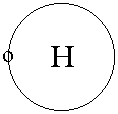 Relationship between Periods & Electrons
As you move along a period, another electron is added to the outermost shell.

For example, sodium has one electron in shell 3, followed by magnesium which has two electrons in shell 3.
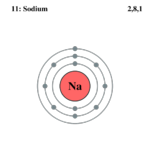 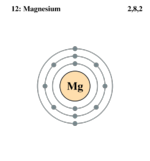 The Elements in Group II
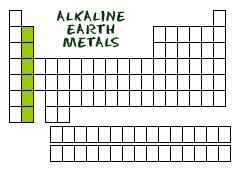 The Elements in Group II
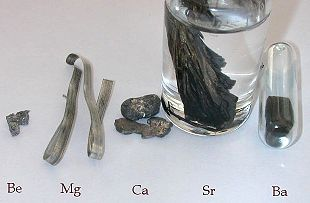 The elements in Group II are all metals which are very chemically reactive and are never found free in nature.

The elements in Group II are collectively known as the alkaline earth metals.
Properties of Elements in Group II
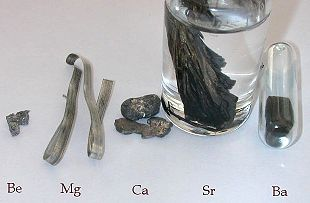 Group II elements have the following common properties. They:

are soft metals

are silvery-white when freshly cut, but turn dull very quickly owing to their reaction with air. The dullness is an oxide layer that forms on the metal when it reacts with oxygen in the air
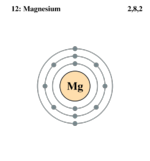 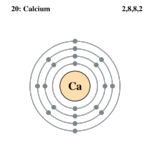 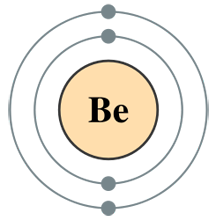 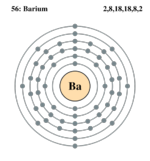 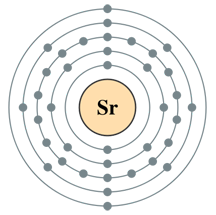 have two valence electrons
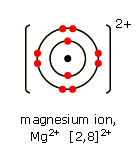 readily lose the valence electrons to form metal cations with a charge of 2+, eg Mg2+, Ba2+
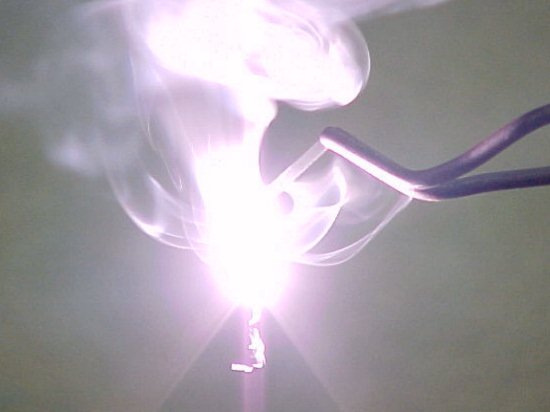 react with oxygen to form basic metal oxides, e.g. magnesium reacts with oxygen to form magnesium oxide
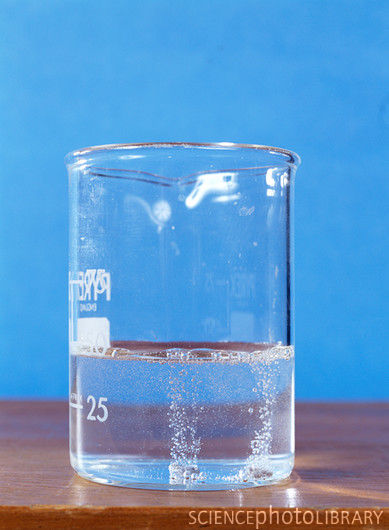 react with water to form metal hydroxides and hydrogen gas, e.g. magnesium reacts with water to form magnesium hydroxide and hydrogen gas
react with dilute hydrochloric acid to from metal chlorides and hydrogen gas, e.g. magnesium reacts with dilute hydrochloric acid to form magnesium chloride and hydrogen gas.
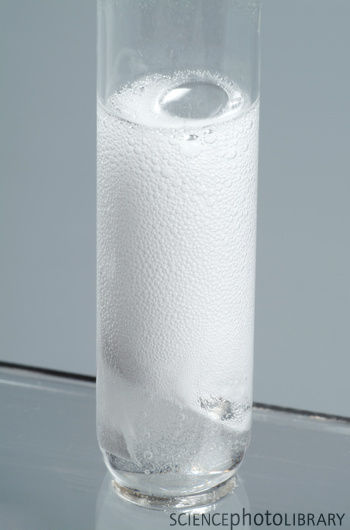 Periodicity in Group II
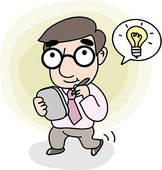 Questions: Look at your copy of the Periodic Table.
1. What do the elements in Group II have in common?

2. What is different about the elements in Group II?
Periodicity in Group II
Elements in Group II all have very similar properties because their atoms all have two valence electrons.
 
However, as one moves down Group II the number of occupied shells increases, resulting in an increase in the radii of the atoms.

The inner shells ‘shield’ the valence electrons from the attractive pull of the positive nucleus.
The greater the ‘shielding’ effect, the more readily the atom will lose its valence electrons to form an ion, i.e. ionise. 

The larger the atom, the more readily it ionises and the more reactive it is. 

The reactivity of the metals in Group II therefore, increases as one moves down the group as does their metallic nature. 

Beryllium (Be) is the least reactive element and radium (Ra) is the most reactive element.
Reactions of Group II Elements
This trend in Group II can be demonstrated by investigating the reactivity of magnesium, calcium and barium with oxygen, water and dilute hydrochloric acid.

The ease with which the metal reacts is called the reactivity of the metal. 

How fast or how vigorously these three metals react with oxygen, water and dilute hydrochloric acid can be compared to rank them in order from most reactive to least reactive.
Reactions of Group II Elements
See 
Table 1: Reactions of Group II Elements with Oxygen, Water and dilute Hydrochloric Acid.

1. Which element is the most reactive?
Barium

2. Which element is the least reactive?
Magnesium
Reactions of Group II Elements
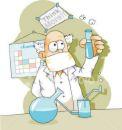 From the trends in the reactivity of the Group II metals, one can predict the reactivity of beryllium, strontium and radium.

What would you expect their reactivity to be?
Reactions of Group II Elements
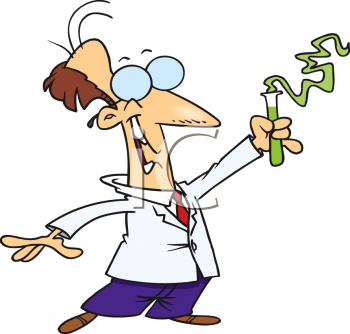 We would expect beryllium to be the least reactive of the elements in the group and radium the most reactive, and the reactivity of strontium to be greater than that of calcium but less than barium.
The Elements in Group VII
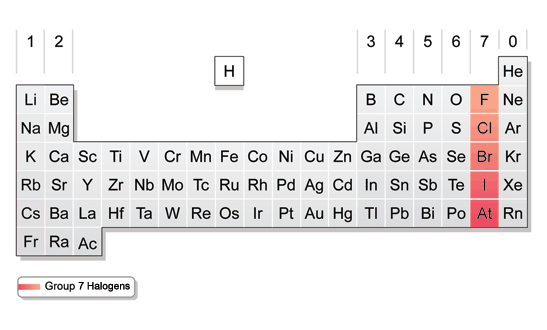 The Elements in Group VII
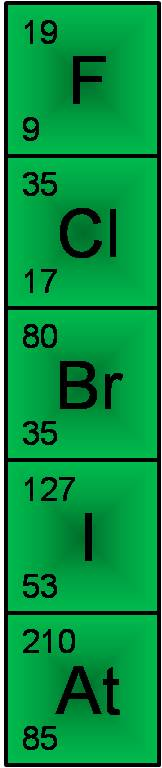 The elements in Group VII display similar properties an react very readily with metals to form salts. 

The elements in Group VII are collectively known as the halogens.
Properties of Elements in Group VII
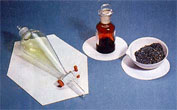 Group VII elements have the following common properties. They:

are poisonous non-metals

exist as diatomic molecules, e.g. F2, Cl2, Br2 and I2

have low melting points and boiling points
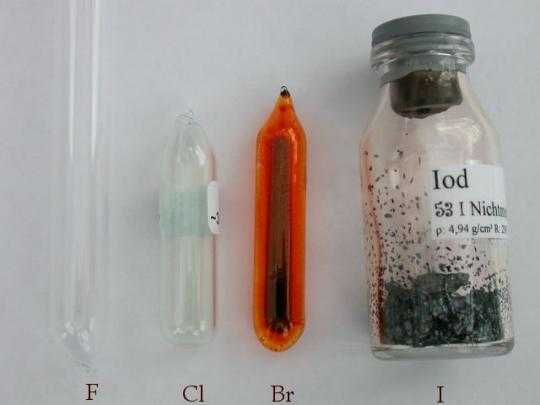 have varying colours – fluorine is pale yellow, chlorine is yellowish green, bromine is reddish brown and iodine is greyish black with a metallic shine
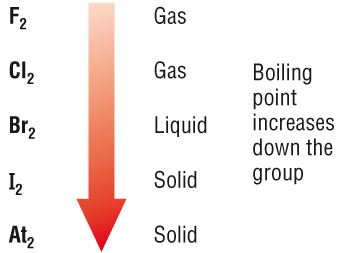 exist in different states at room temperature – at room temperature, fluorine and chlorine are gases, bromine is a liquid and although iodine is a solid, it sublimes at just above room temperature
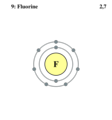 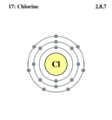 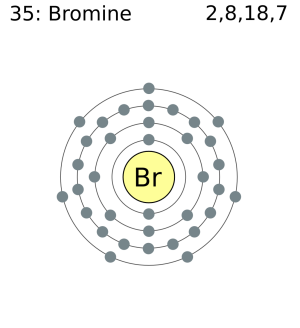 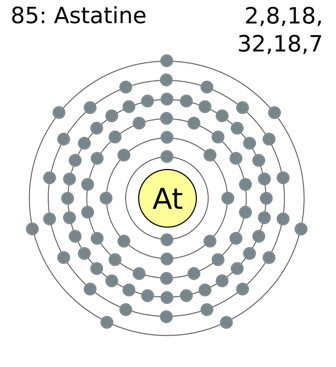 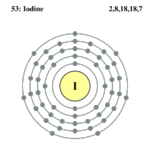 have seven valence electrons
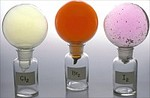 are soluble in non-polar solvents, e.g. organic solvents

readily accept an electron to form non-metal anions with a charge of 1-, e.g. F-, Cl-, Br -

readily share an electron with other non-metal atoms
Periodicity in Group VII
Elements in Group VII have very similar properties because their atoms all have seven valence electrons.

As in Group II, as one moves down Group VII the number of occupied shells increases. In this group, however, the greater the ‘shielding’ effect the less readily the atom will gain an electron into its valence shell to form an ion.
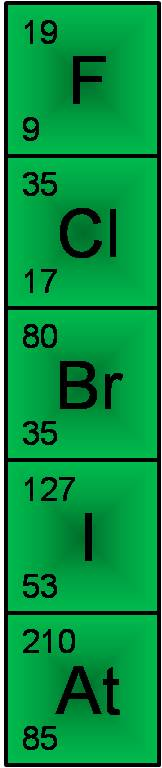 (2, 7)
(2, 8, 7)
(2, 8, 18,  7)
(2, 8, 18, 18, 7)
(2, 8, 18, 32, 18,  7)
Periodicity in Group VII
The smaller the atom, the more readily it ionises and the more reactive it is. The reactivity of the non-metals in Group VII therefore increases as one moves up the group as does their non-metallic nature.

Fluorine (F) is the most reactive element and astatine (At) is the least reactive element in Group VII.
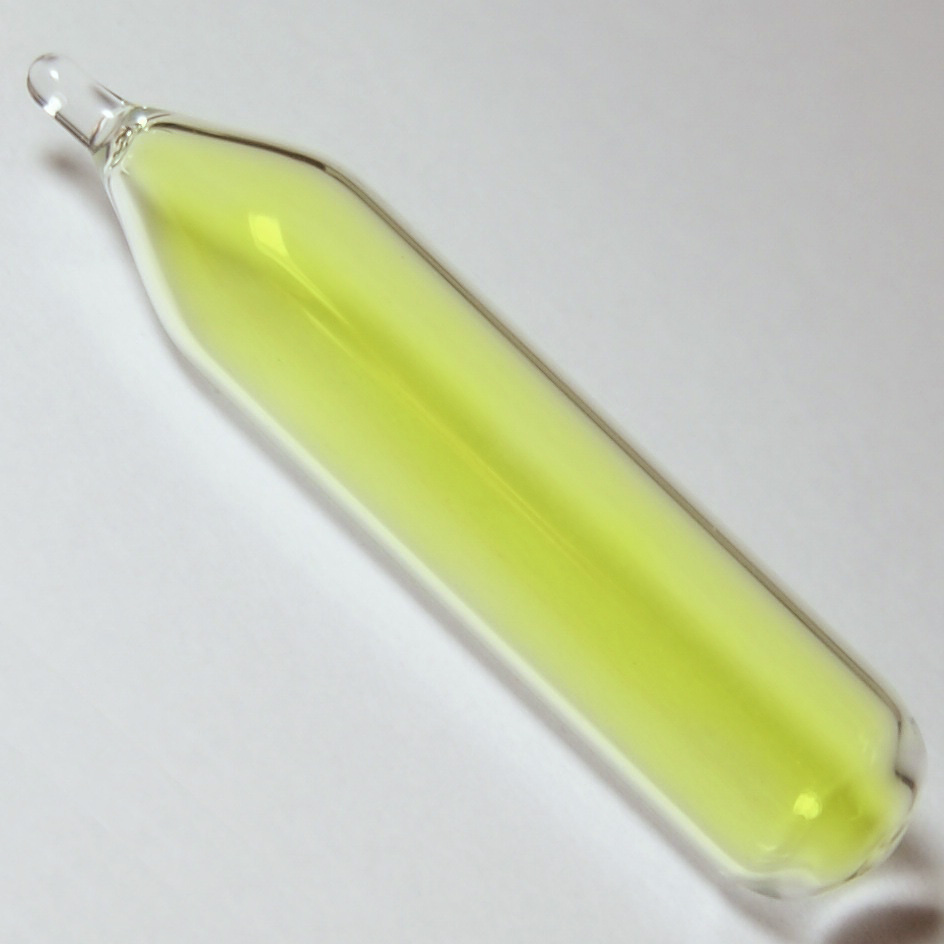 Summary
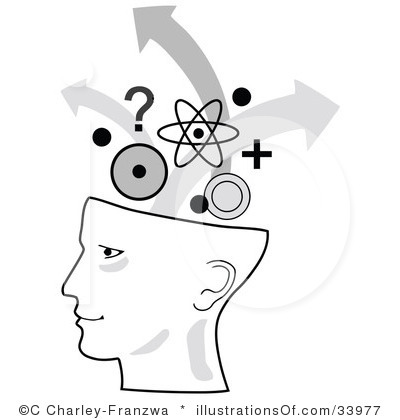 Trends in atomic radius across a period and down a group

Elements of Groups II and VII, their reactivity and physical state at room temperature